Муниципальное бюджетное учреждение      дополнительного образования «Центр дополнительного образования»
Мастер класс
изготовление сувенира
«Чайный домик»


педагог дополнительного образования
 Г. Г. Корчемкина
Работа по изготовлению чайного домика рассчитана для обучающихся второго и третьего годов обучения объединения «Художественное выпиливание». Наш домик состоит из большого количества деталей и поэтому даже при аккуратном выпиливании детали придётся подтачивать, подгонять.
Если данный чертёж распечатать на листе формата А4, то поделка получится очень маленькая. Поэтому мы распечатаем на листе формата А3
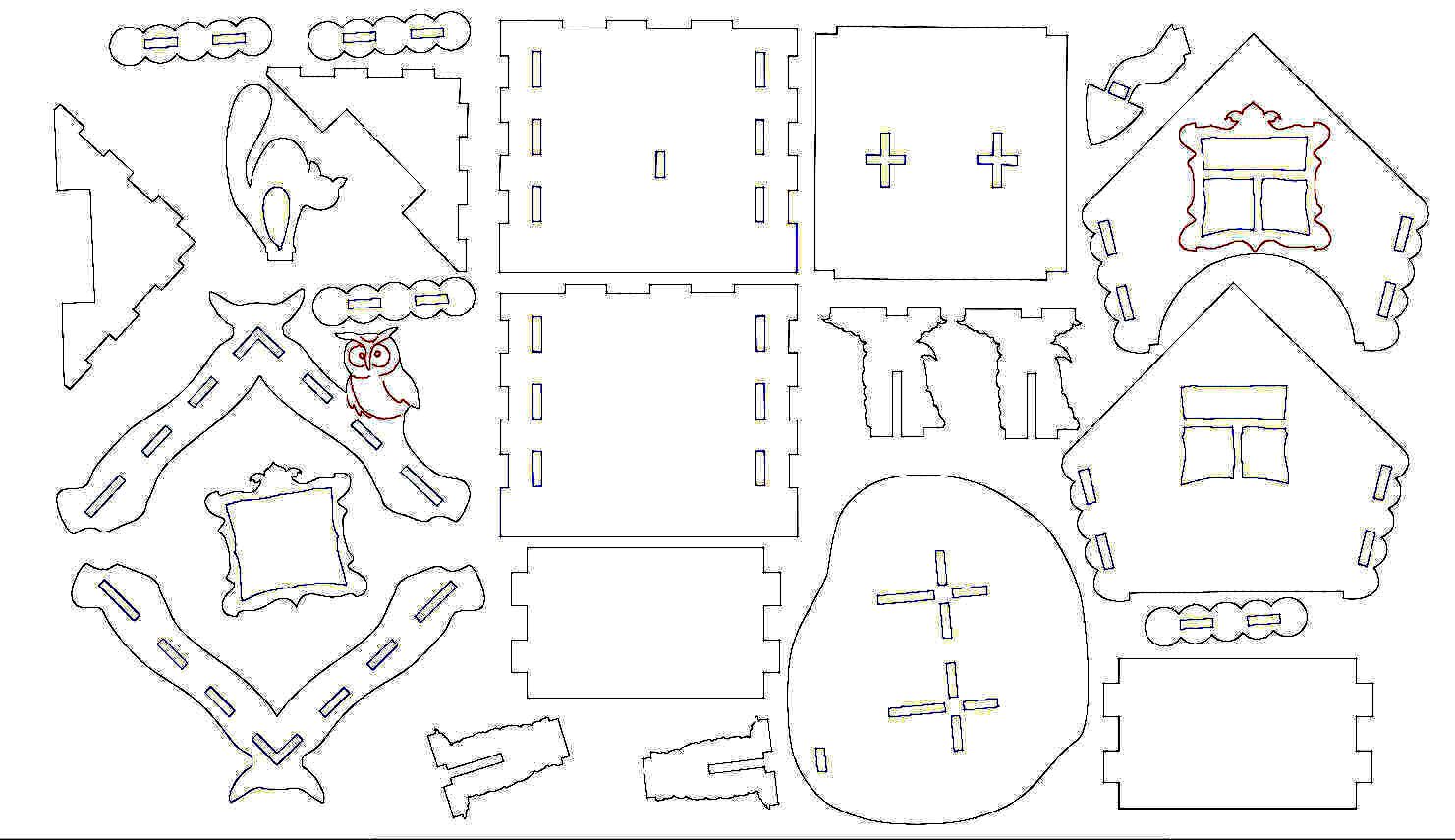 Берём листы фанеры желательно формата А3 и шлифуем их наждачной бумагой
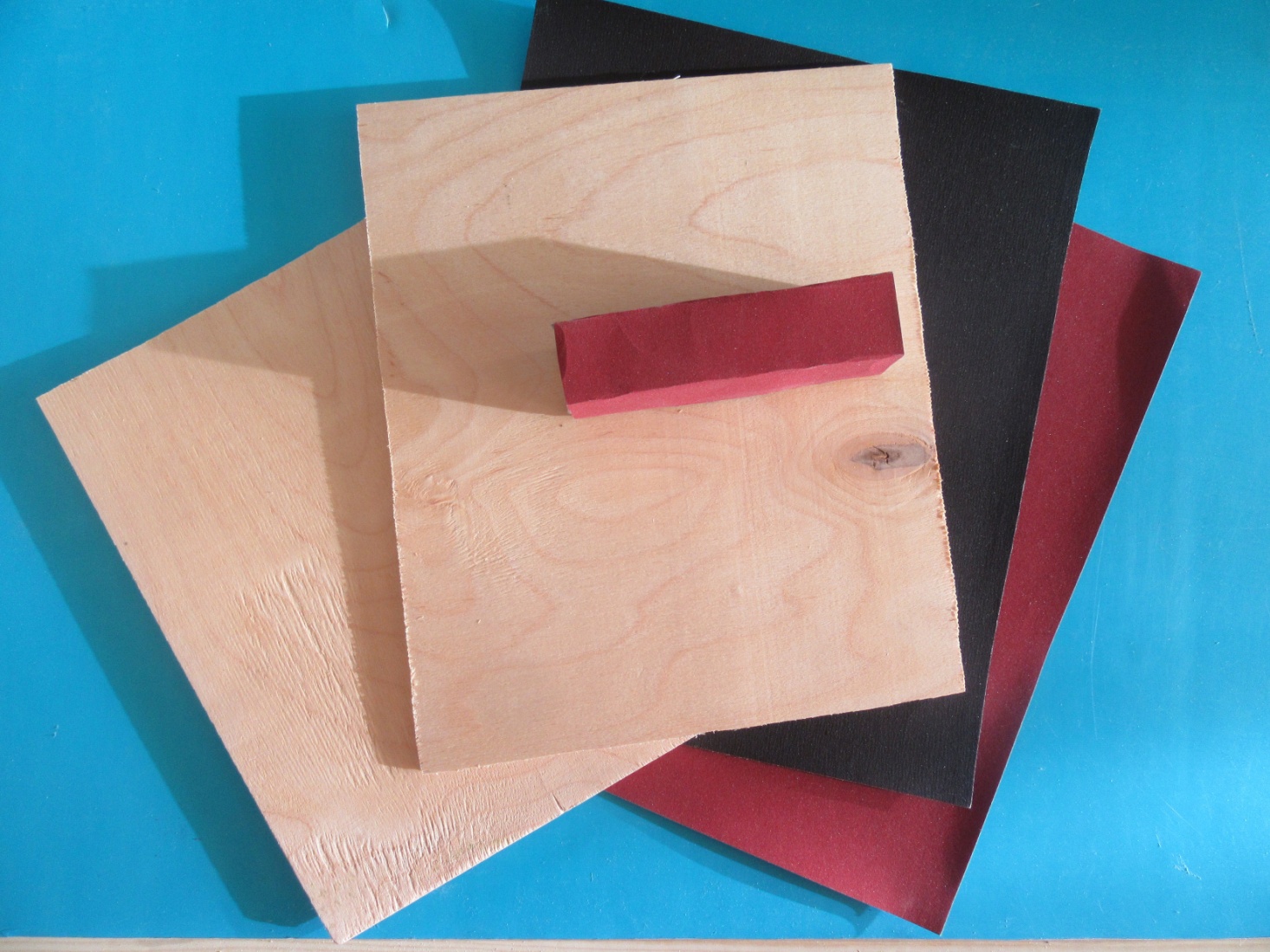 Хорошо отшлифованную фанеру заклеим малярным скотчем
Затем поверхность оклеенную скотчем хорошо промажем клеящим карандашом и наложим выбранный нами рисунок
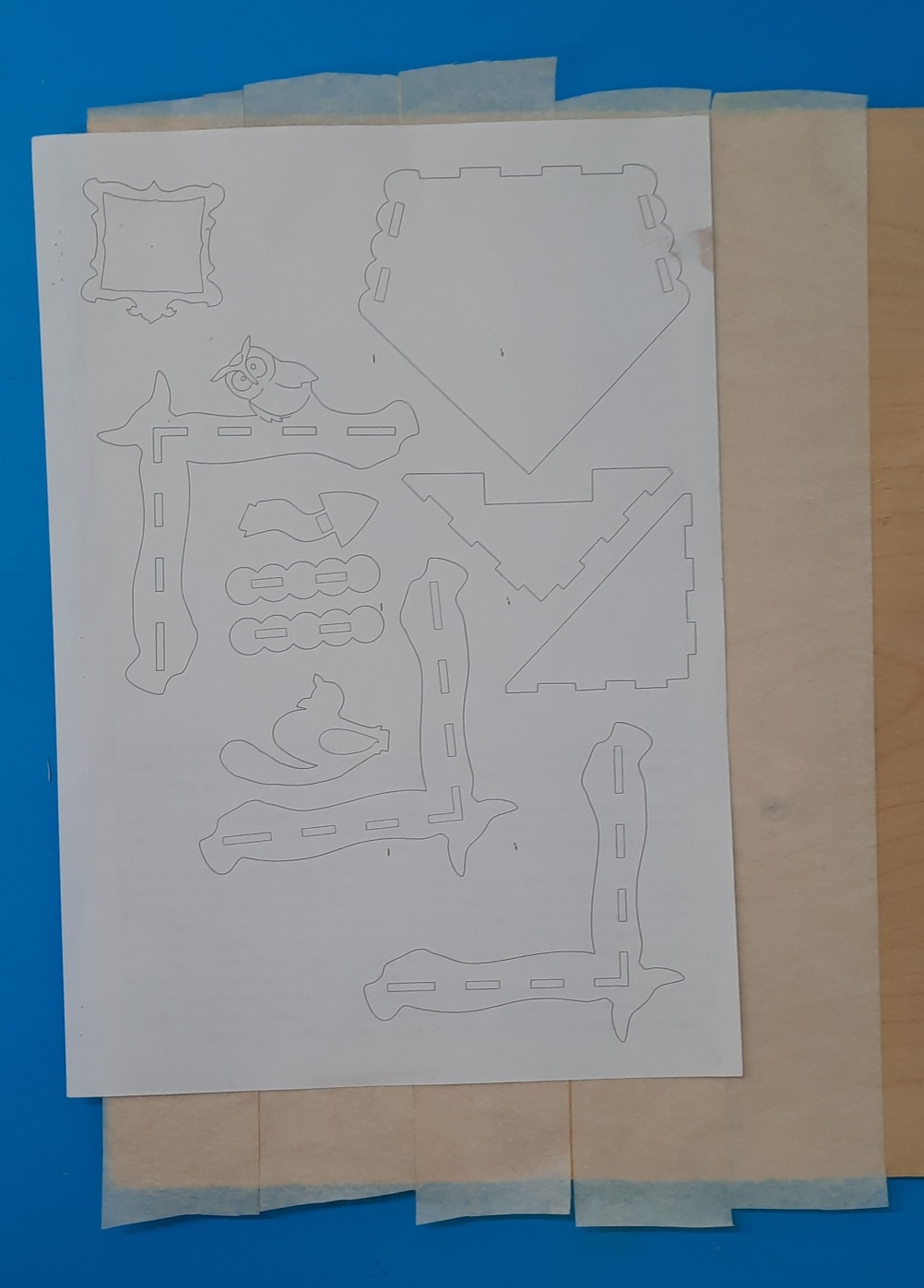 Для выпиливания деталей домика используем выпиловочный столик, ручной лобзик, пилки для ручного лобзика и пассатижи
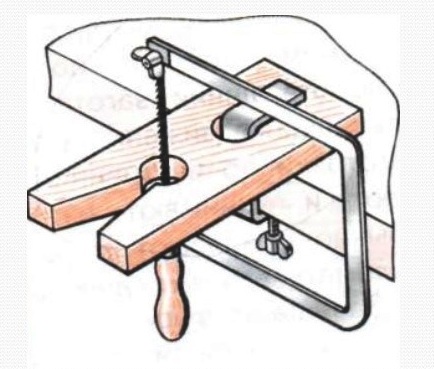 Каждую деталь нашего домика с двух сторон покроем льняным маслом и хорошо просушим. Затем так же с двух сторон покрасим лаком.
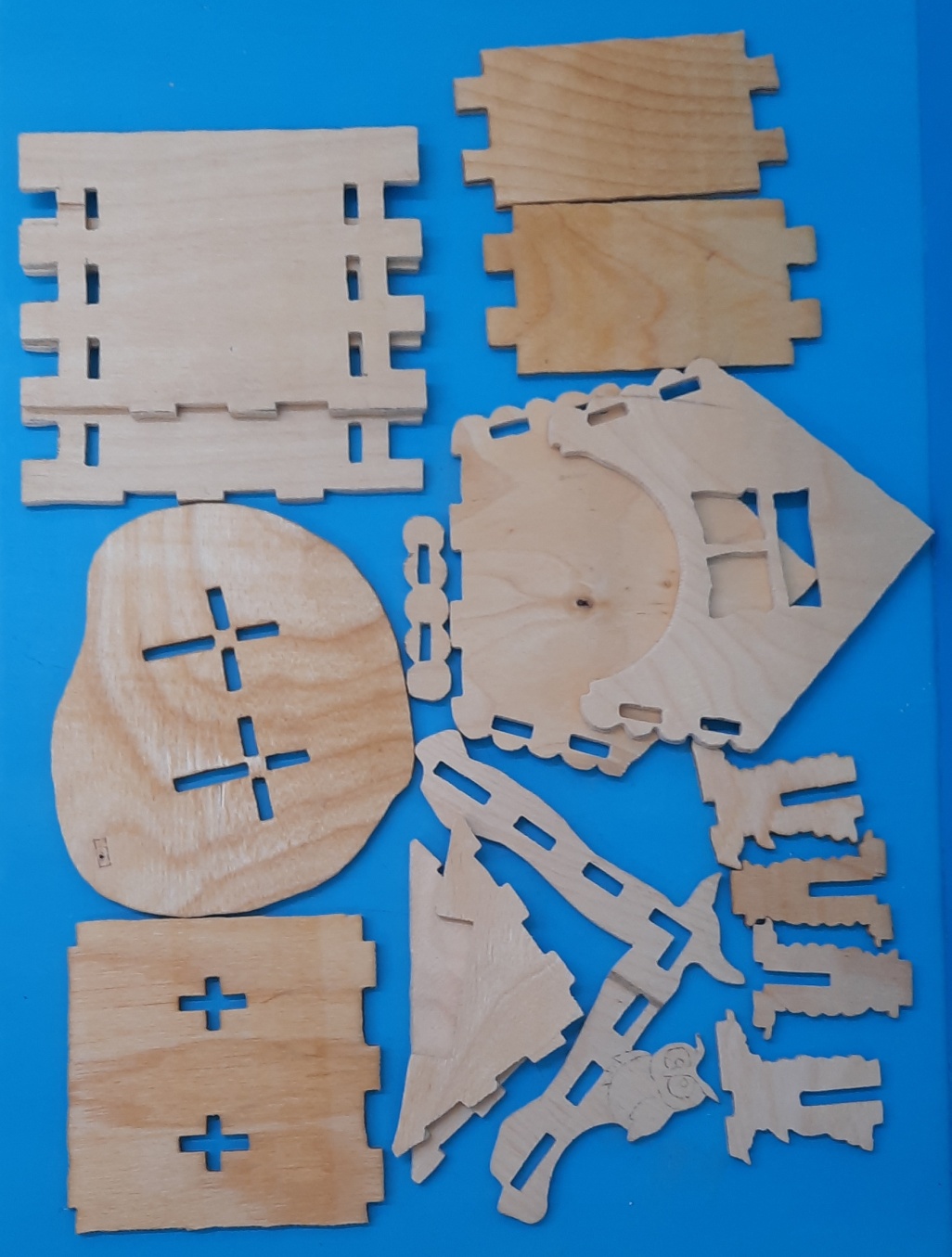 Рисунок совы на карнизе дома нарисуем выжигателем
Собираем детали нашего домика, склеиваем столярным клеем или клеем ПВА.
Вот такой домик у нас получился.
Можно домик раскрасить красками или гуашью , но тогда лаком следует покрасить только после покраски  красками
На  изготовлении такого чайного домика потребуется  достаточно много времени и упорства, зато результат того стоит!!!
СПАСИБО всем!